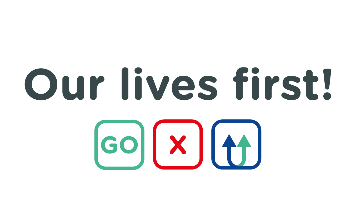 Safety green light
Czy wyjaśniono mi na czym polega moje zadanie?
2
3
4
1
2
Czy widzę coś INNEGO od tego, co jest zaplanowane?
2
Czy rozumiem, jaki jest MÓJ wkład w zapobieganie wypadkom?
Mam wątpliwości, czy warunki są bezpieczne
Jestem gotowy, by bezpiecznie rozpocząć pracę
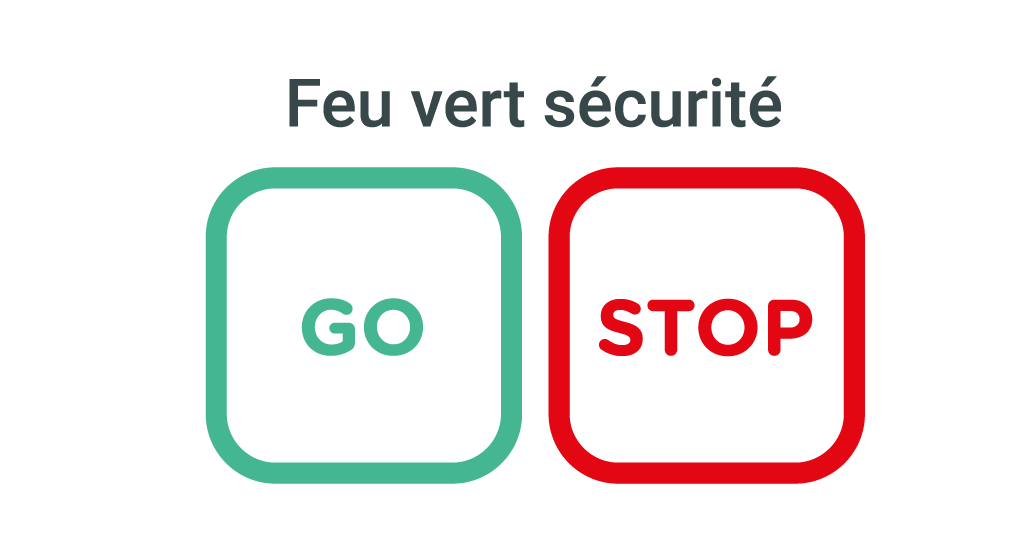 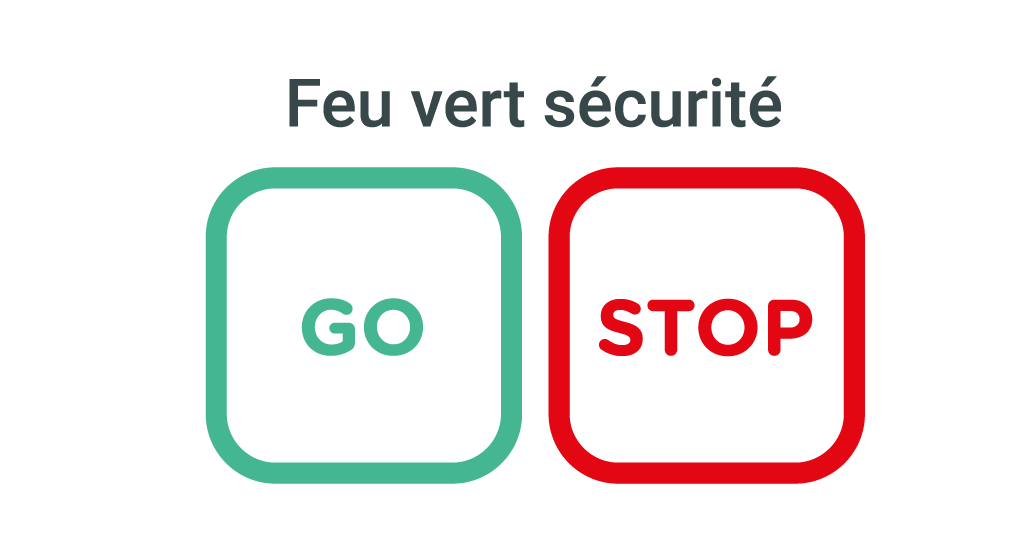 Wiem, że wszelkie wątpliwości co do bezpieczeństwa muszę zgłaszać  przełożonemu/brygadziście
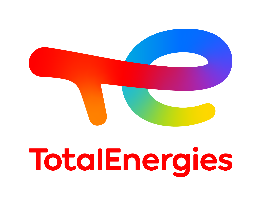 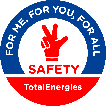